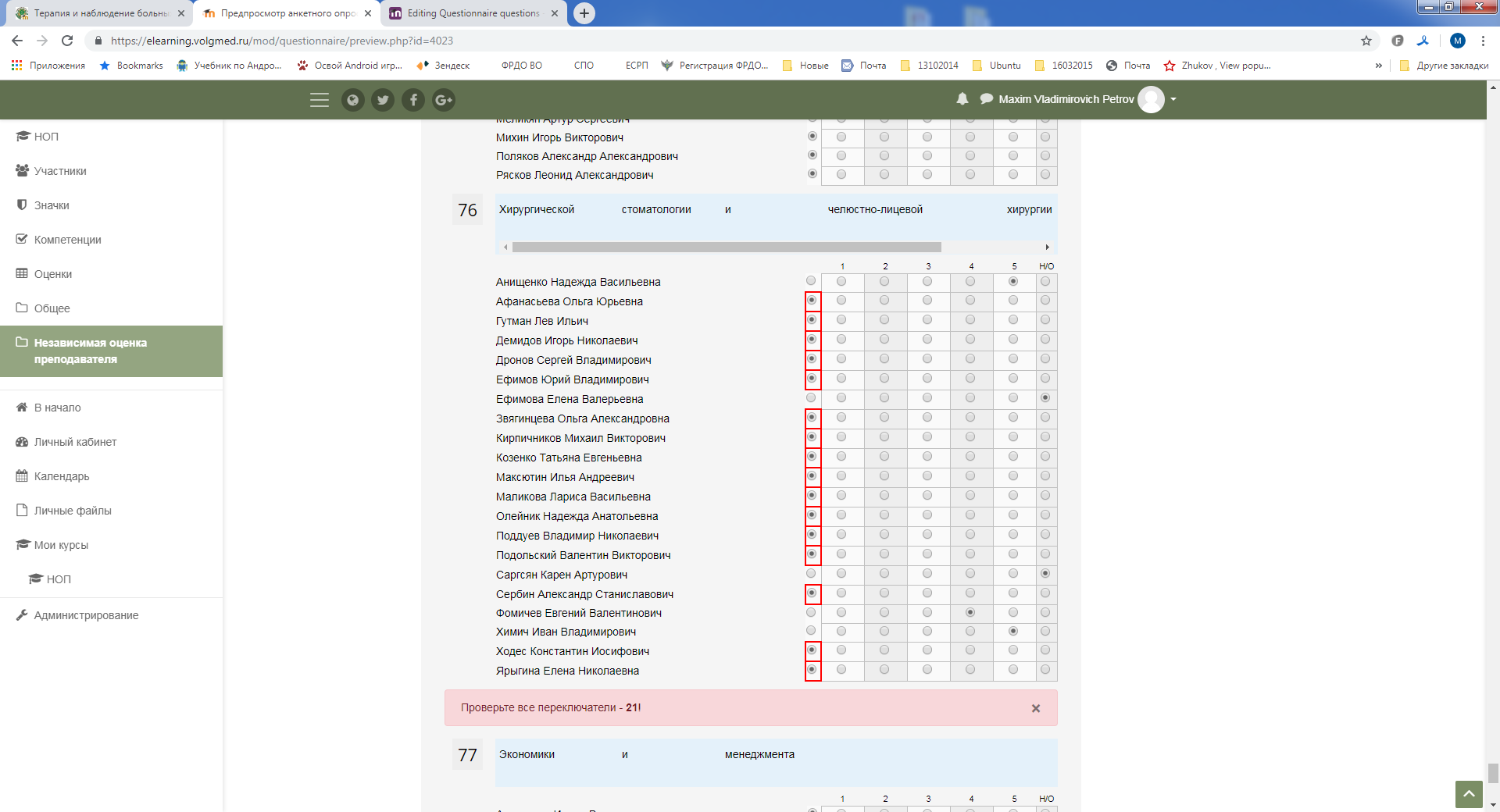 При ответе на вопросы анкеты необходимо расставить все переключатели для выбранной кафедры для оценки преподавателей. Если Вы не знаете преподавателя, то необходимо переместить переключатель в столбец “н/о”. Если кафедра не проводила у Вас занятия или Вы не хотите оценивать ее в данный момент, то все переключатели в данной кафедре необходимо вернуть в первоначальный столбец.
1
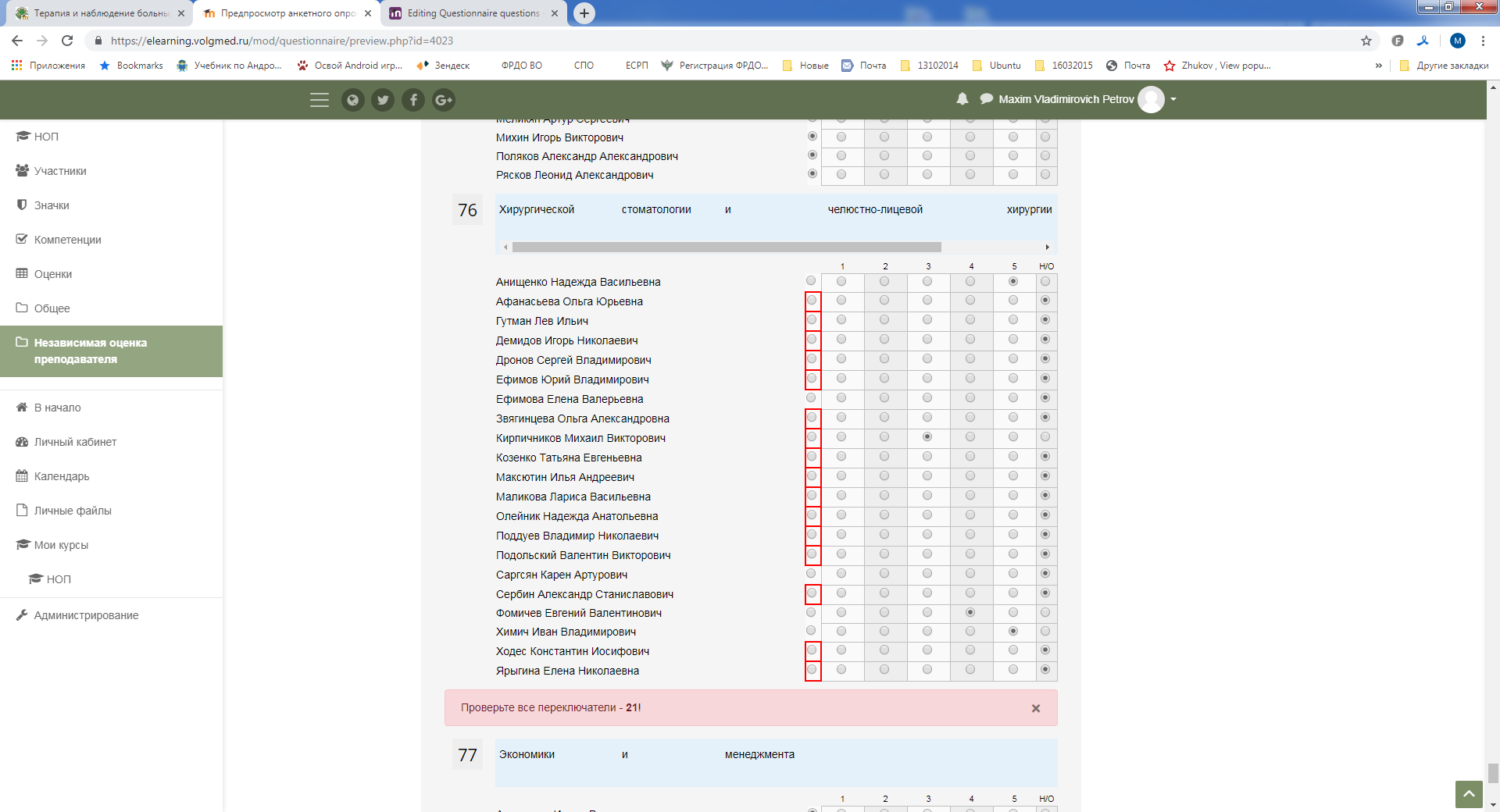 2